YURT DIŞI PAZAR DESTEK PROGRAMI
KASIM 2019
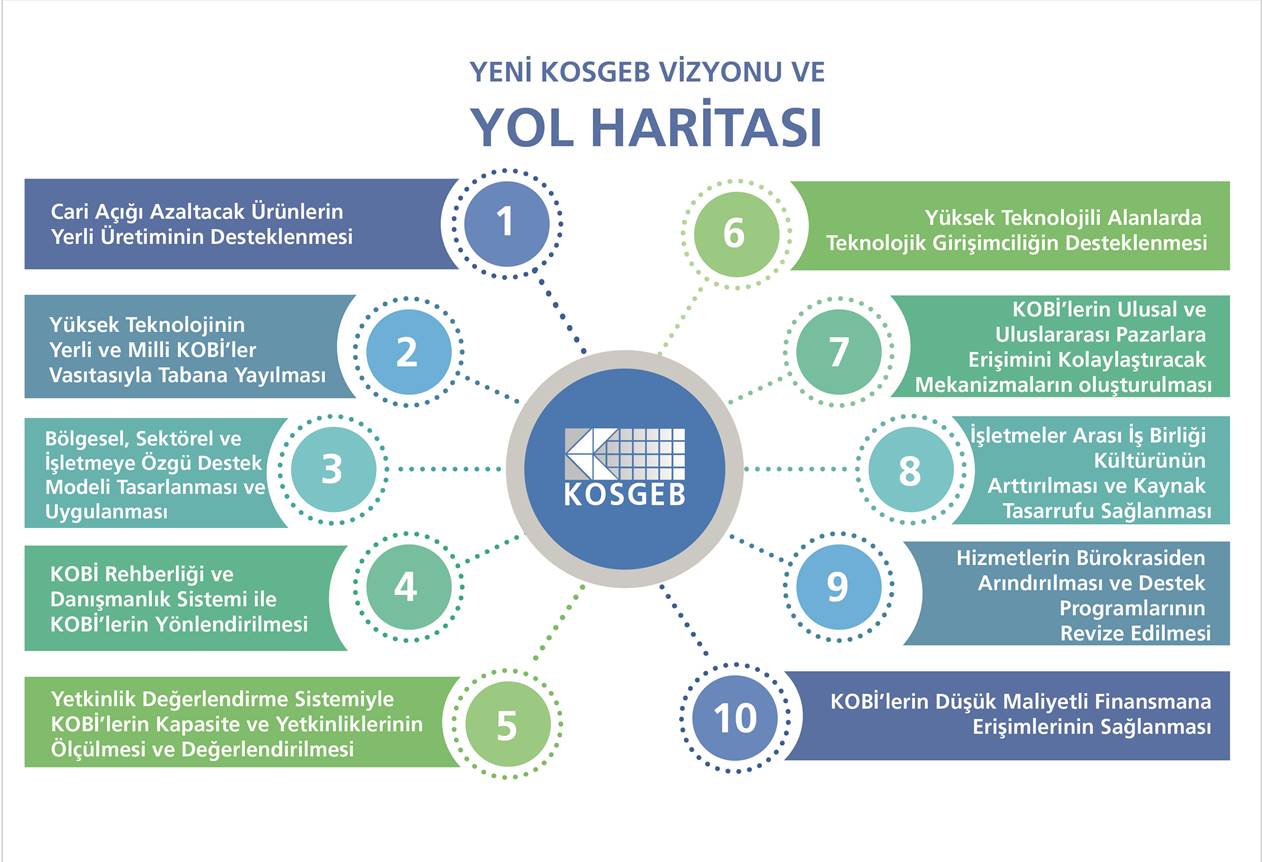 2
YURT DIŞI PAZAR DESTEK PROGRAMI
KİMLER YARARLANABİLİR

KOSGEB Veri Tabanında kayıtlı, aktif durumda ve Türk Ticaret Kanunu’nda tanımlı gerçek veya tüzel kişi statüsünde ve KOBİ Bilgi Beyannamesi güncel olan  KOBİ’ler

BAŞVURU KOŞULLARI 
Son onaylı mali yılda bilanço esasına göre defter tutmuş ve son mali yıl verileri onaylı,
Başvuru tarihi itibarı ile Yurt İçi Marka Tescil Belgesi’ne sahip, 
Proje bütçesi, son onaylı mali yıl net satış hasılatını aşmamış,
Son onaylı mali yılda ihracat yapmış* 

işletmeler bu Programdan yararlanabilir.

(*İmalat sektöründe veya Öncelikli Teknoloji Alanları Tablosunda yer alan sektörlerde faaliyet gösteren işletmelerde bu şart aranmaz)
3
YURT DIŞI PAZAR DESTEK PROGRAMI
AMAÇ
KOBİ’lerin kendi ihtiyaçlarını tespit edebilmelerini sağlamak
KOBİ’lere, hedeflerine ulaşmak için gerekli olan araçları etkin ve verimli kullanma yeteneği kazandırmak
KOBİ’lerin yurt dışı pazarlara açılabilme beceri ve kabiliyetlerini geliştirmek
KOBİ’lerin yurt dışı pazar paylarını arttırmak
KOBİ’leri uluslararası rekabetin aktörleri haline getirmek
İhracata başlayan KOBİ sayısını arttırmak
E - Ticaret yapan KOBİ sayısını arttırmak
4
YURT DIŞI PAZAR DESTEK PROGRAMI
Destek Programı Detayları
Program kapsamında desteklenecek proje süresi en az 8 ay ve en çok 24 aydır. 
Proje kapsamında verilecek desteğin üst limiti geri ödemesiz 300.000 TL’dir. *
Proje giderleri için destek oranı, %70’i (yetmiş) geri ödemesiz ve  %30’u (otuz) geri ödemeli olarak uygulanır. 
Kurul tarafından uygun bulunan, personel gideri dışındaki her bir gider için geri ödemesiz ve geri ödemeli destek birlikte verilir.

Program kapsamında bir işletme bu destekten 1 (bir) kez yararlanabilir.

Proje başvurusunun KOSGEB Birimi tarafından ön değerlendirmesi yapılarak değerlendirilmek üzere Kurula sunulur.
Proje, faaliyetlere uygun olarak en az 3 gider grubundan oluşmalı ve hem geri ödemeli hem de geri ödemesiz destek talebinde bulunulmuş olmalıdır.
*Proje kapsamında verilecek desteğin üst limiti; 210.000.-TL’si geri ödemesiz, 90.000.-TL’si geri ödemeli olmak üzere toplam 300.000.-TL’dir.
5
YURT DIŞI PAZAR DESTEK PROGRAMI
Desteklenecek Proje Giderleri
6
YURT DIŞI PAZAR DESTEK PROGRAMI
Desteklenecek Proje Giderleri
7
YURT DIŞI PAZAR DESTEK PROGRAMI
Desteklenecek Proje Giderleri
8
YURT DIŞI PAZAR DESTEK PROGRAMI
Desteklenecek Proje Giderleri
9
YURT DIŞI PAZAR DESTEK PROGRAMI
Desteklenecek Proje Giderleri
10
YURT DIŞI PAZAR DESTEK PROGRAMI
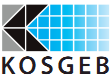 Desteklenecek Proje Giderleri ve Üst Limitleri
* Personel gideri için, destek oranı dikkate alınmaksızın; net asgari ücret tutarı (asgari geçim indirimi dahil) temel girdi olmak üzere uygulama esaslarında belirlenen hesap yöntemi ve limitlere göre belirlenen tutar kadar geri ödemesiz destek sağlanır.
11
YURT DIŞI PAZAR DESTEK PROGRAMI
Değerlendirme Kurulu

Program kapsamında sunulan projeleri değerlendirmek ve karar almak üzere Kurul oluşturulur.

Kurul, en az 2 KOSGEB personeli ve en az 2 bağımsız değerlendirici olmak üzere toplam 5 üyeden oluşur ve en az 4 (dört) üye ile toplanır. 

Kurul başkanı, asil ve varsa yedek üye olarak kurulda görev alacak KOSGEB personeli, kurul sekretaryasını yürütecek KOSGEB birimi ile başvuruları değerlendirilecek KOSGEB birimleri Başkanlık Makamı Oluru ile belirlenir.

Kurulda görev alacak bağımsız değerlendiriciler, öğretim elemanları ve/veya kurum/kuruluşlarca bildirilen bağımsız değerlendirici listesindeki temsilciler arasından kurul sekretaryasından sorumlu KOSGEB birimi tarafından belirlenir.

Kurul’da bir günde en fazla 10 (on) adet yeni proje başvurusu değerlendirilir. Revizyon, sonlandırma, tamamlanma ve diğer hususların değerlendirmesi için sayısal bir sınır bulunmamaktadır.
12
YURT DIŞI PAZAR DESTEK PROGRAMI
Değerlendirme Kurulu

Kurul, projenin kabulüne ya da reddine ilişkin değerlendirmesini Yurt Dışı Pazar Destek Programı Kurul Değerlendirme Kriterleri Formuna göre yapar.  

 - Mali kayıtlardaki ana faaliyet kodu, Öncelikli Teknoloji Alanları Tablosunda yer alan orta-yüksek teknolojili  sektörde olan işletmelere 5 (beş) puan, yüksek teknolojili sektörde olan işletmelere ise 10 (on) puan ilave edilir. 

 -  Projenin kabul edilebilmesi için, her bir kurul üyesinin 100 (yüz) üzerinden verdiği puanların aritmetik ortalaması ve varsa ilave puanların toplamının 60 (altmış) ve üzeri olması gerekir. 60 (altmış) ve üzeri puan alamayan projeler reddedilir.
13
Proje
Başvurusu
Proje Başvuru Değerlendirme
İş Akışı
Uygulama Birimi
Ön İnceleme
Revizyon
İşletmeye bildirme
kabul
Revizyon
Değerlendirme
Kurul
ret
kabul
Uygulama Birimine İtiraz
İşletmeye bildirme
Taahhütname
14
Uygulama Birimine İtiraz
İşletme İtirazı Değerlendirme
İş Akışı
Başkanlık Birimine iletme
Başkanlık Birimi
Kurul daveti
Değerlendirme
Kurul
kabul
ret
İşletmeye bildirme
Uygulama Birimine Bildirme
15
YURT DIŞI PAZAR DESTEK PROGRAMI
DEĞERLENDİRME KURULU TARAFINDAN KABUL EDİLEN PROJELER 

Proje başvurusu reddedilen işletme, aynı proje için KOSGEB Birimlerine tekrar başvuramaz. 

programa başvuru esnasında başvuru formu ile birlikte idari, mali ve hukuki taahhütleri içeren Yurt Dışı Destek Programı Taahhütnamesini onaylar. Taahhütname, başvuru formu ile aynı zamanda evrak kaydına alınır. 

Program başlangıç tarihi desteklemeye ilişkin ilk kurul kararının evrak kaydına alındığı tarihtir.

Program kapsamında herhangi bir destek ödeme talebinde bulunmayan işletme, programın başlangıç tarihinden itibaren 2 ay içerisinde programdan yararlanmak istemediğine dair yazılı olarak talepte bulunarak program başvurusunu iptal edebilir. Aksi halde programdan yararlanılmış sayılır.

İşletmelere, programın başlangıç tarihi ile programdan yararlanmak istenmemesi halinde programın başlangıç tarihinden itibaren 2 ay içerisinde yazılı olarak talepte bulunulması gerektiği KBS üzerinden bildirilir.
16
YURT DIŞI PAZAR DESTEK PROGRAMI
Proje Süresince İzleme

Projesini başlatan işletme için proje süresi dikkate alınarak uygulama birimi tarafından veya KOBİ Bilgi Sistemi üzerinden 4 (dört) aylık dönemler halinde izleme döneminin bittiği tarihten itibaren 1 ay içerisinde Yurt Dışı Pazar Destek Programı Dönemsel İzleme Formu ile izler ve KBS’ye kaydeder.

İşletmeden sorumlu personel, kurul kararında bulunan hizmet alımı gider grubu kapsamında harcama yapılmışsa, işletme tarafından hazırlanan Hizmet Alımları Gerçekleşme Raporunu işletmeden temin eder. Dönemsel izleme formunu ve Hizmet Alımları Gerçekleşme Raporunu KBS’ye kaydeder.

Son döneme ilişkin dönemsel izleme formunda ayrıca projenin başarıyla tamamlanıp tamamlanmadığına ilişkin değerlendirmesini belirtir.
17
YURT DIŞI PAZAR DESTEK PROGRAMI
Proje süresince İzleme

4. Programı Dönemsel İzleme Formu üzerinde yapılan inceleme ve değerlendirme sonucunda gerçekleşen faaliyetlere ilişkin ödemeler yapılır.

Proje süresinin bitiminden sonraki 1 ay içerisinde Yurt Dışı Pazar Destek Programı Proje Sonuç Raporu işletme tarafından hazırlanır ve KBS üzerinden sunulur. 

Süresi içinde proje sonuç raporunun sunulmaması durumunda; KBS üzerinden yapılan bildirim tarihinden itibaren 15 gün içerisinde işletmenin, raporu KBS üzerinden sunması gerekir. İşletmenin proje sonuç raporunu verilen ek süre içerisinde de KBS üzerinden sunmaması halinde, kurul tarafından proje başarılı olarak kabul edilmez, işletmenin projesinin tamamlanmasına karar verilir ve varsa bekleyen destek ödemeleri yapılmaz.
18